BÀI 3
NHIỀU HƠN, ÍT HƠN, BẰNG NHAU
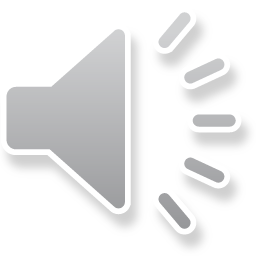 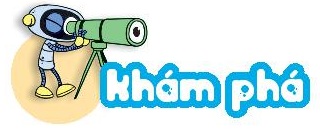 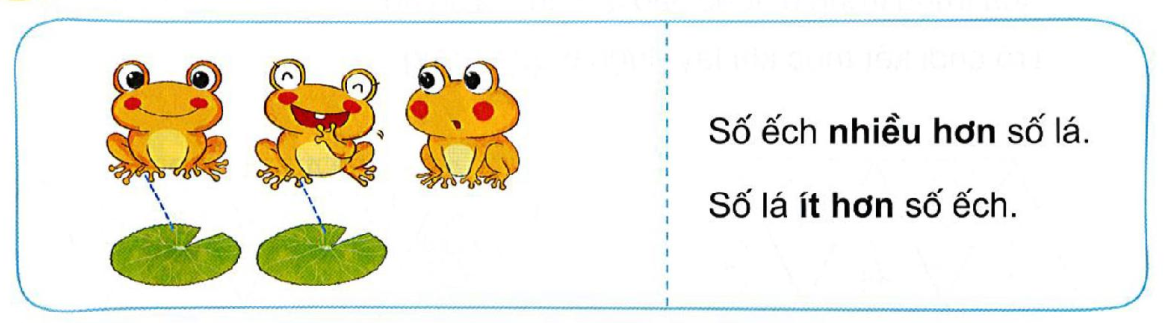 Sè Õch nhiÒu h¬n sè l¸.
Sè l¸ Ýt h¬n sè Õch.
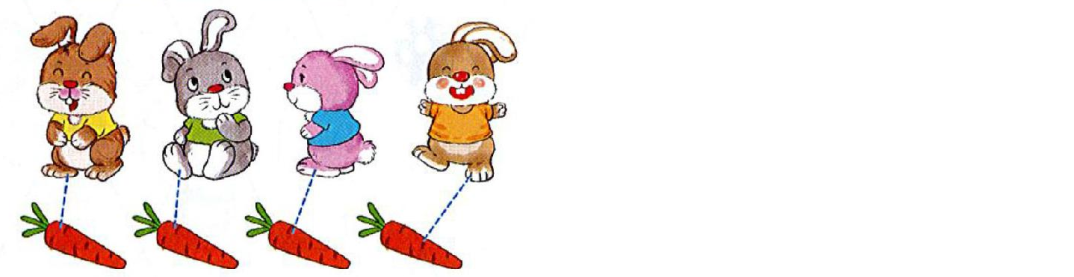 Sè thá b»ng sè cµ rèt.
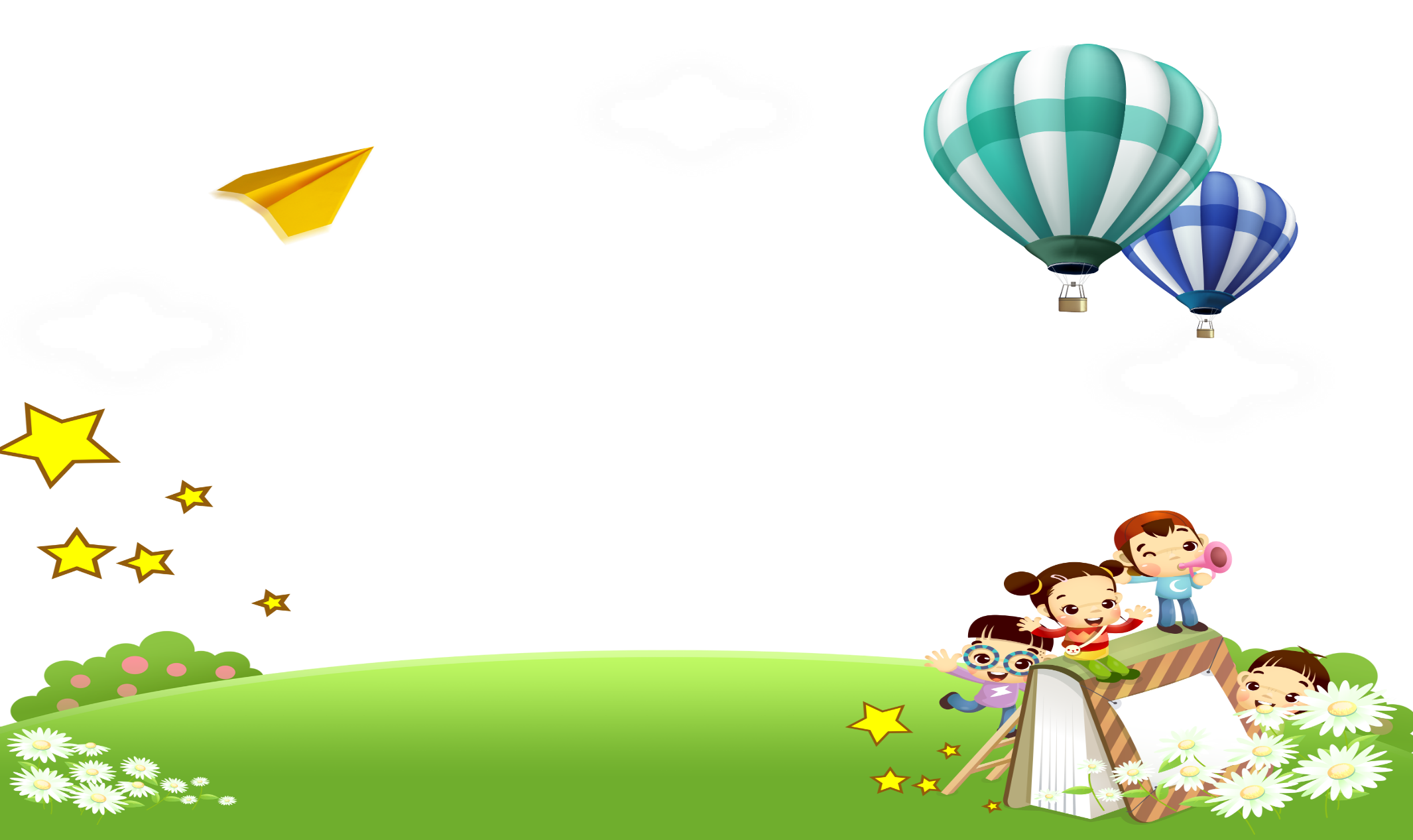 Thư giãn
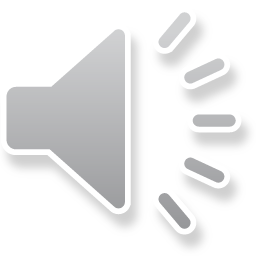 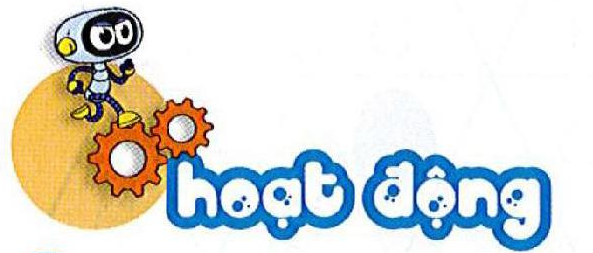 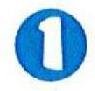 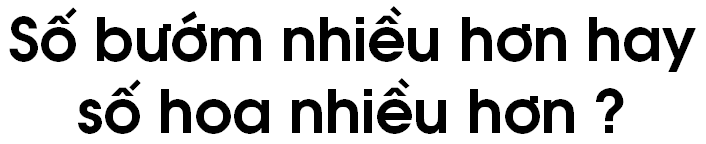 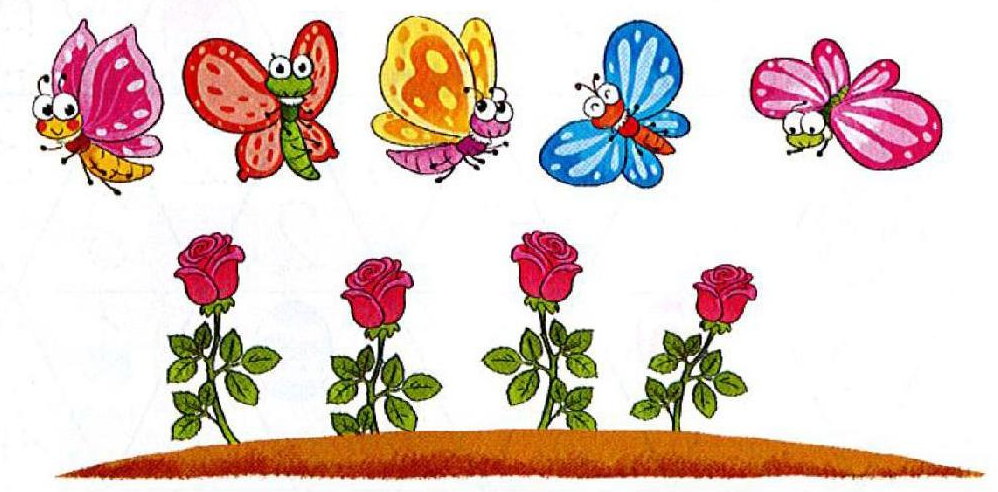 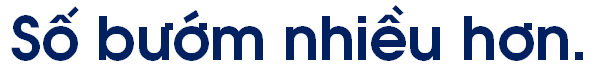 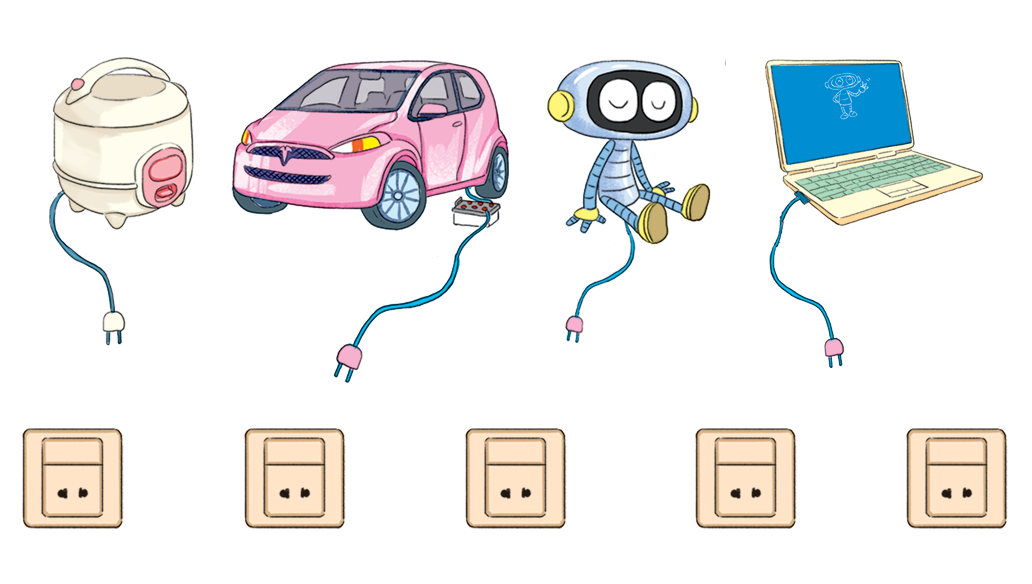 2
C©u nµo ®óng ?
Sè æ c¾m nhiÒu h¬n sè ®å vËt.
Sè ®å vËt nhiÒu h¬n sè æ c¾m.
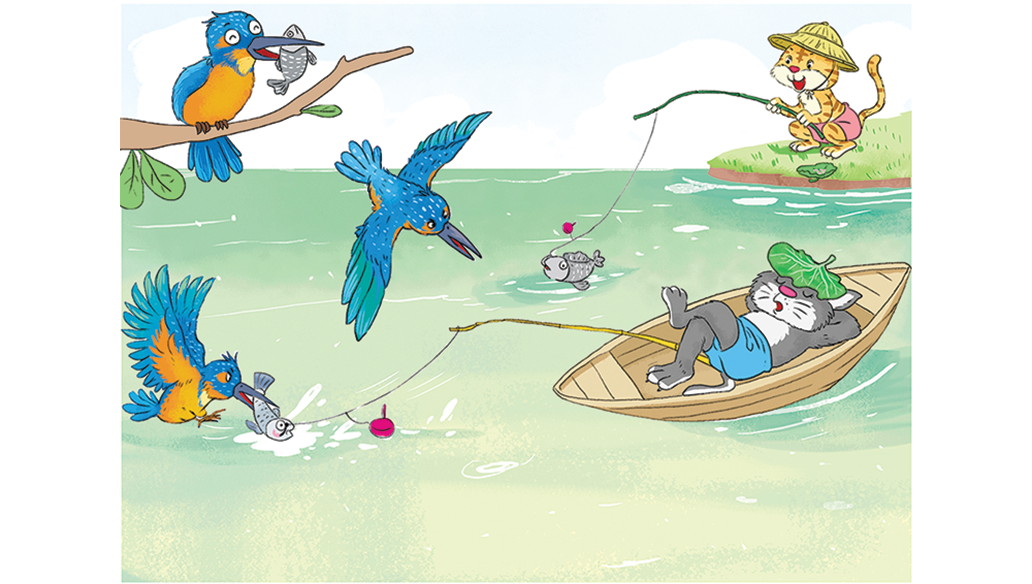 a. Sè chim nhiÒu h¬n sè c¸.
b. Sè chim b»ng sè c¸.
c. Sè c¸ Ýt h¬n sè mÌo.
3
C©u nµo ®óng ?